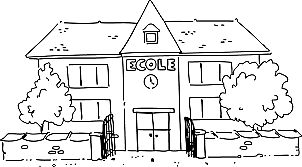 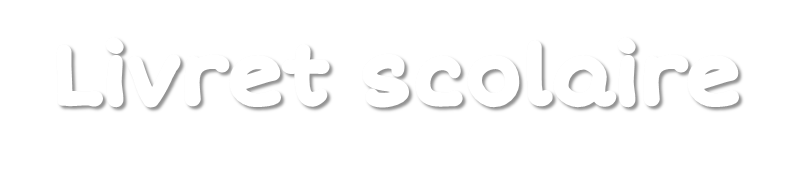 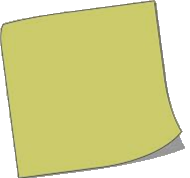 1er trimestre
Cycle 3 – CE2
Cycle des approfondissements
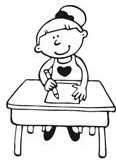 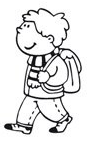 Année scolaire 2014-2015
Ecole élémentaire __________________________________
Adresse : _____________________________________________
 ______________________________________________________
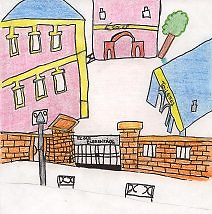 Enseignante : ________________________________________
Nom de l’élève : 	___________________________________
	              
Prénom : 		___________________________________
Code d’évaluation
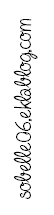 cycle des approfondissements, classe de CE2
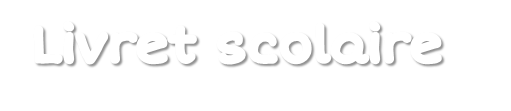 Étude de la langue française
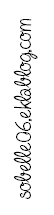 Page 2
cycle des approfondissements, classe de CE2
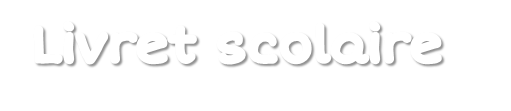 mathématiques
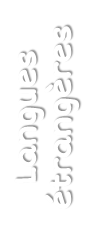 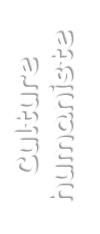 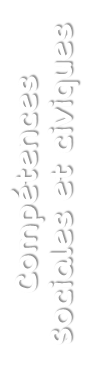 Autonomie et développement
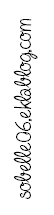 Page 3